«Влияние устного народного творчества на развитие речи у детей дошкольного возраста»
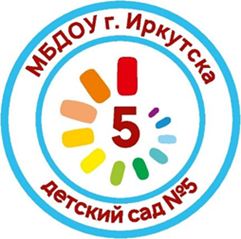 Подготовил воспитатель 
Ермолаева Наталия Михайловна
Что такое устное народное творчество?
«Устное» - передавалось «из уста в уста», так как раньше не записывалось. «Народное» - создание каким-то народом. «Творчество» - это когда что-то придумывают, творят.
Проблема Почему наши дети плохо говорят?
Может потому, что мы разучились с ними разговаривать. Общаясь со своими детьми, родители редко используют поговорки и пословицы, а ведь в них заключается суть разрешения любого конфликта. Устное народное творчество обладает удивительной способностью пробуждать в людях доброе начало. Использование малых фольклорных жанров помогает развить речь ребенка, мышление, устанавливать межличностные взаимоотношения, создает доброжелательную атмосферу.
Основными задачами в развитии речи детей являются:
1. Воспитание звуковой культуры речи;
 2. Обогащение и активизация словаря;
 3. Формирование грамматического строя речи; 

Цель: Развитие различных способностей детей в процессе знакомства с малыми фольклорными формами.
Жанры детского фольклора, используемые в работе:
-колыбельные песни; 
-потешки;
 -прибаутки; 
-заклички; 
-приговорки; 
-детские игровые песни (считалки, дразнилки, песни для детей об окружающей их жизни);
 -народные игры.
Развивающая среда детского сада
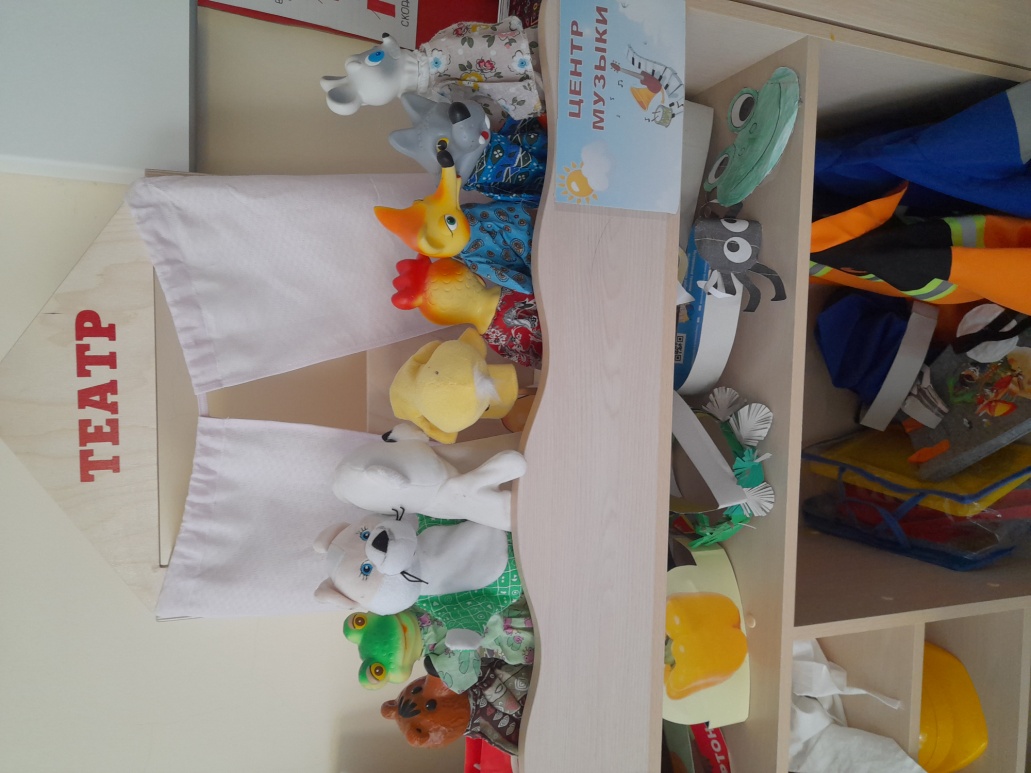 Заклички
Едет Масленица дорогая, Наша гостьюшка годовая, На саночках расписных, На кониках вороных. Живёт Масленица семь деньков. Оставайся, Масленица, семь годков
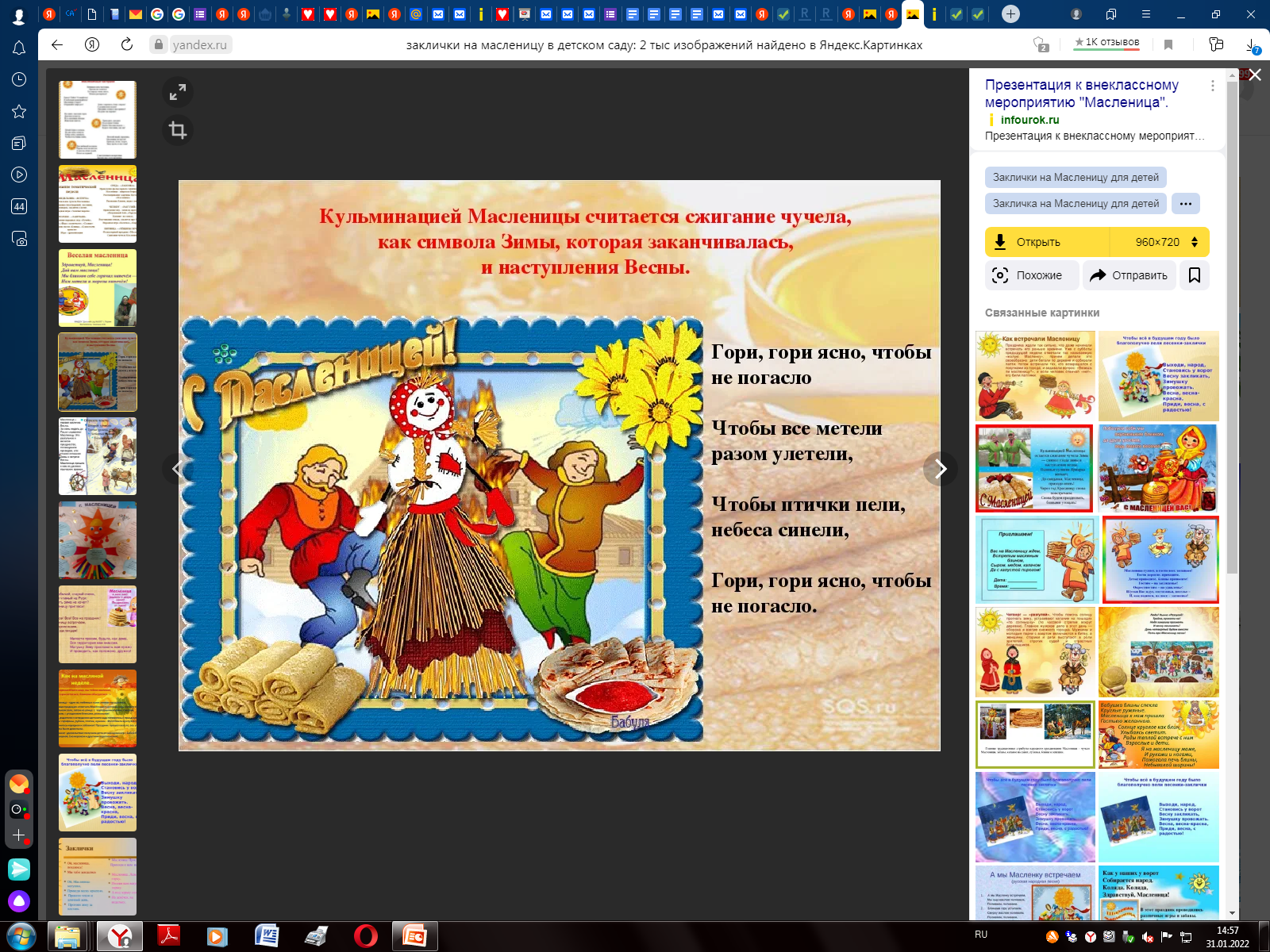 Колыбельные песни
Баю-баюшки-баю,
 Не ложися на краю. 
Придет серенький волчок 
И ухватит за бочок. 
И потащит во лесок 
Под осиновый кусток. 
Ты к нам, волчик, 
не ходи, Нашу Машу не буди.
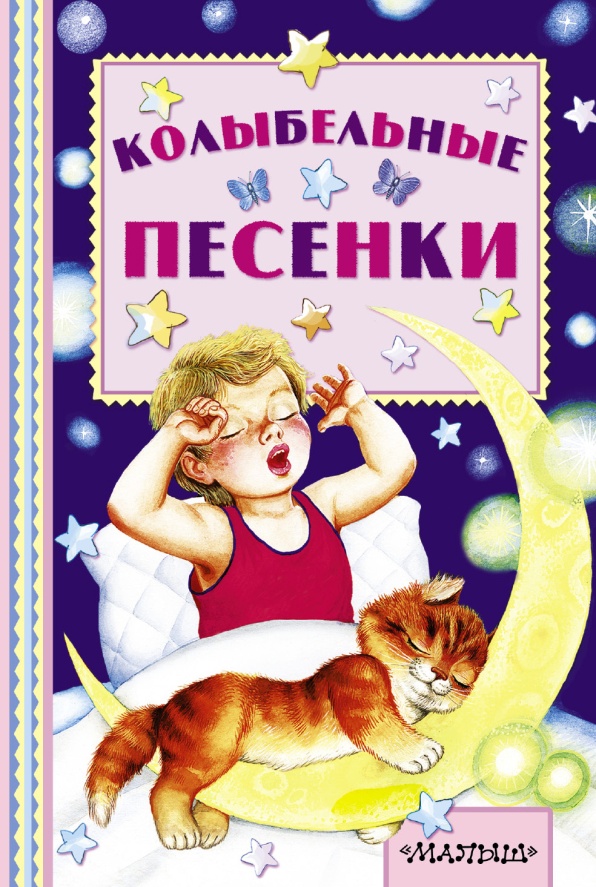 Народная игра «У медведя во бору»
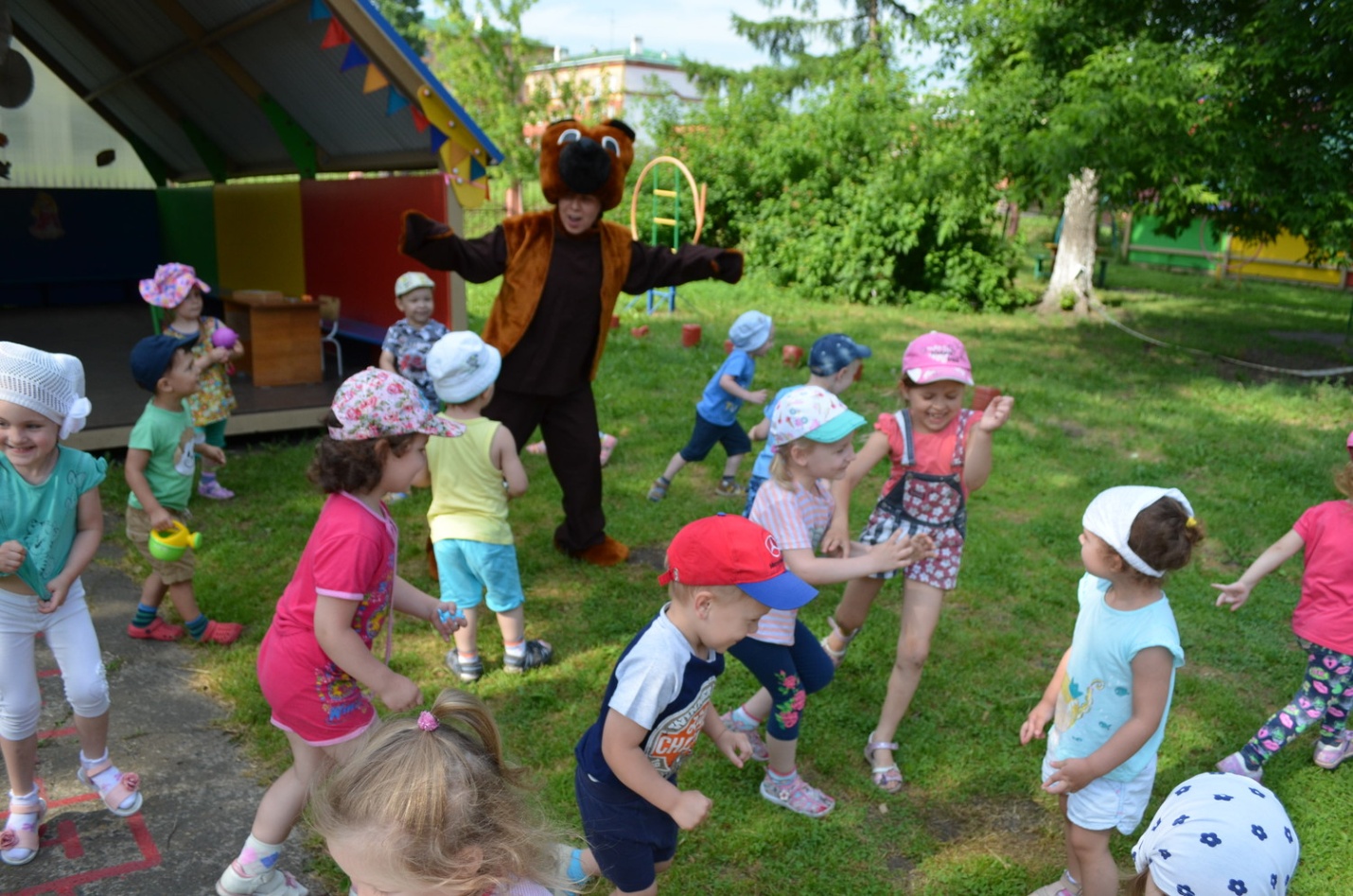 «Хороводные игры»
-тишина; -ходит Ваня; -флажок; -пузырь; -зайка; -колпачок; -мы матрёшки; -дети и петух; -затейники; -угадай чей голос.
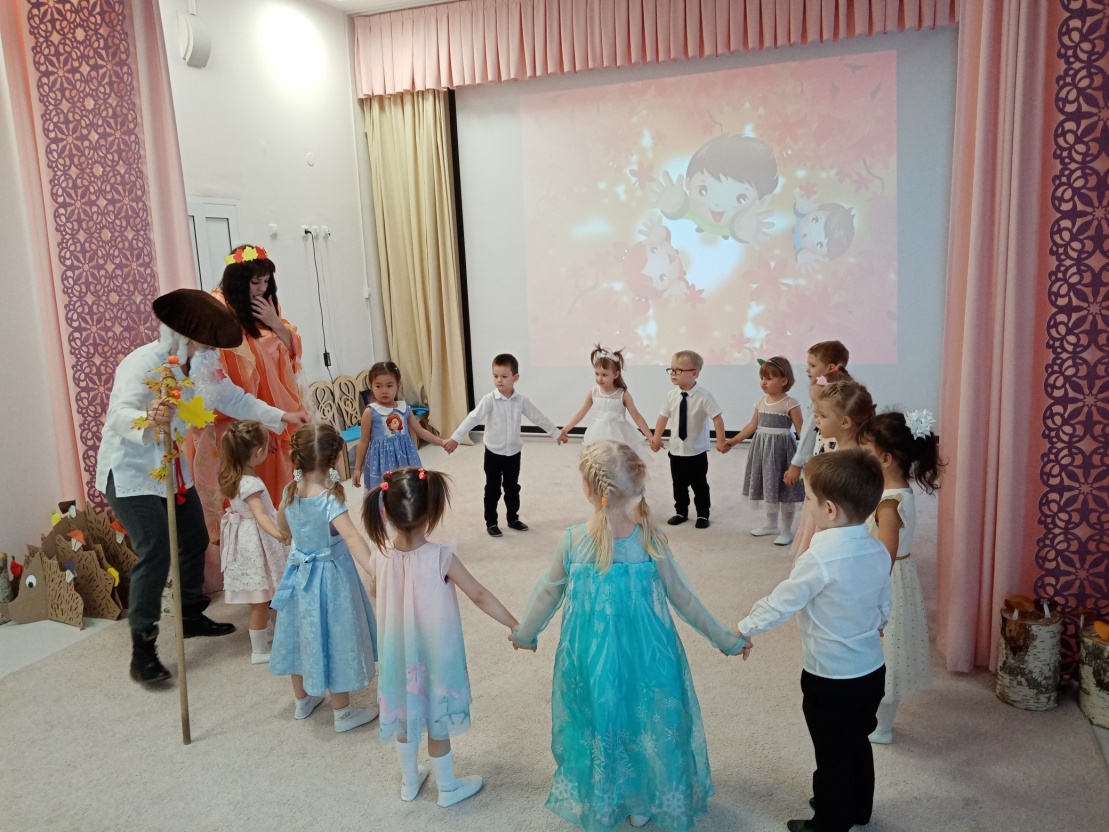 Ожидаемые результаты
У ребенка сформируется устойчивый интерес к народному творчеству. Словарь детей обогатиться новыми словами, оборотами, выражениями. Повыситься уровень связной речи. Выводы  Использование в работе с детьми устного народного творчества создает уникальные условия для развития речи, мышления детей, мотивации поведения, накопления положительного морального опыта в межличностных отношениях. Применение в детском саду русского фольклора позволяет детям приобретать необходимые умения и навыки для использования их в речевом общении, театрализованных, сюжетных играх. Приобщать ребенка к народной культуре следует начинать с раннего детства. Фольклор является уникальным средством для передачи народной мудрости и воспитании детей на начальном этапе их развития. Детское творчество основано на подражании, которое служит важным фактором развития ребенка, его речи.